attivita’  asincrona N2interdisciplinarecl . 4   CAPOLUOGO
Un tuffo nel passato per conoscere il presente
Ricopia e completa le
 schede sul quaderno
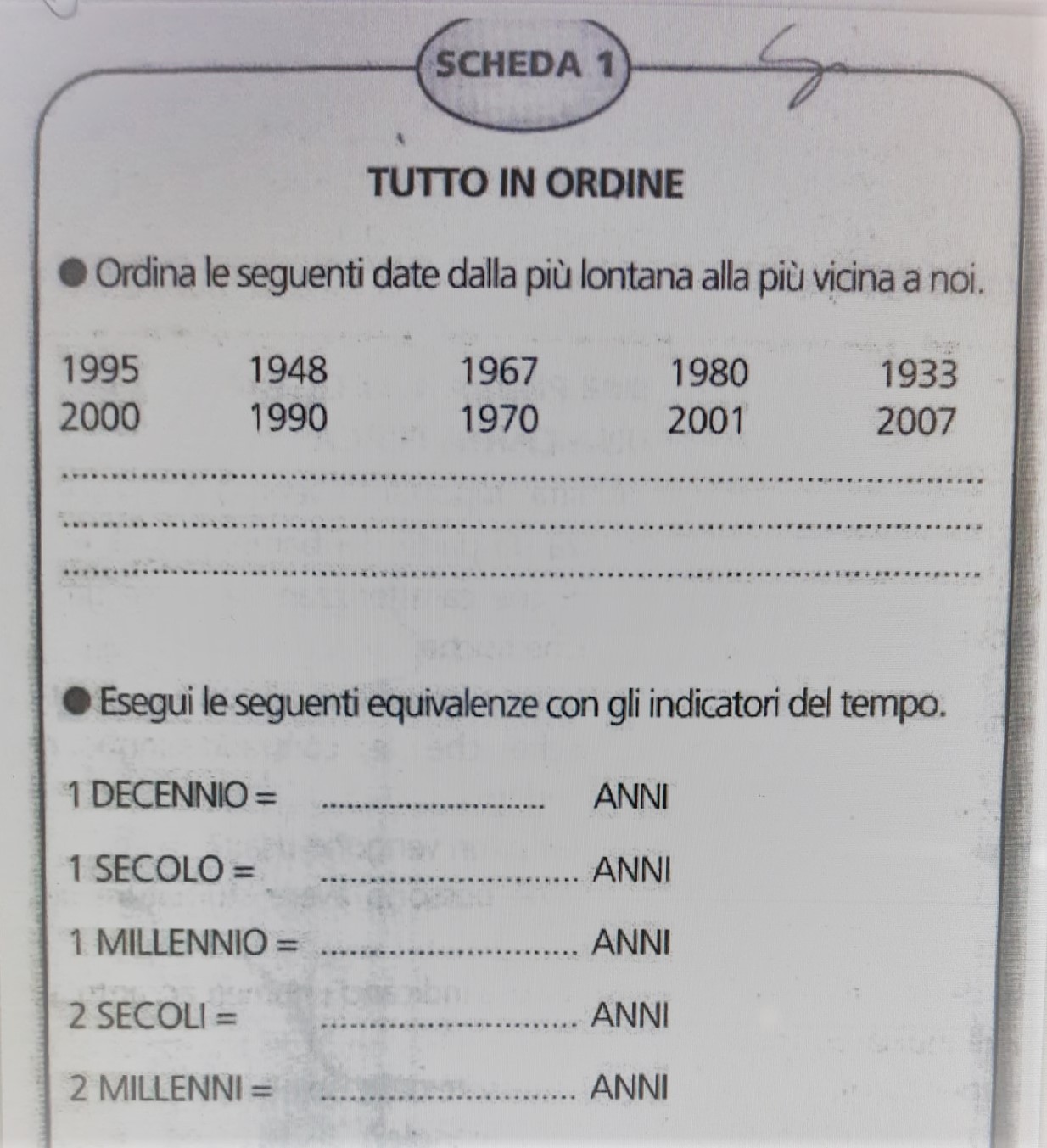 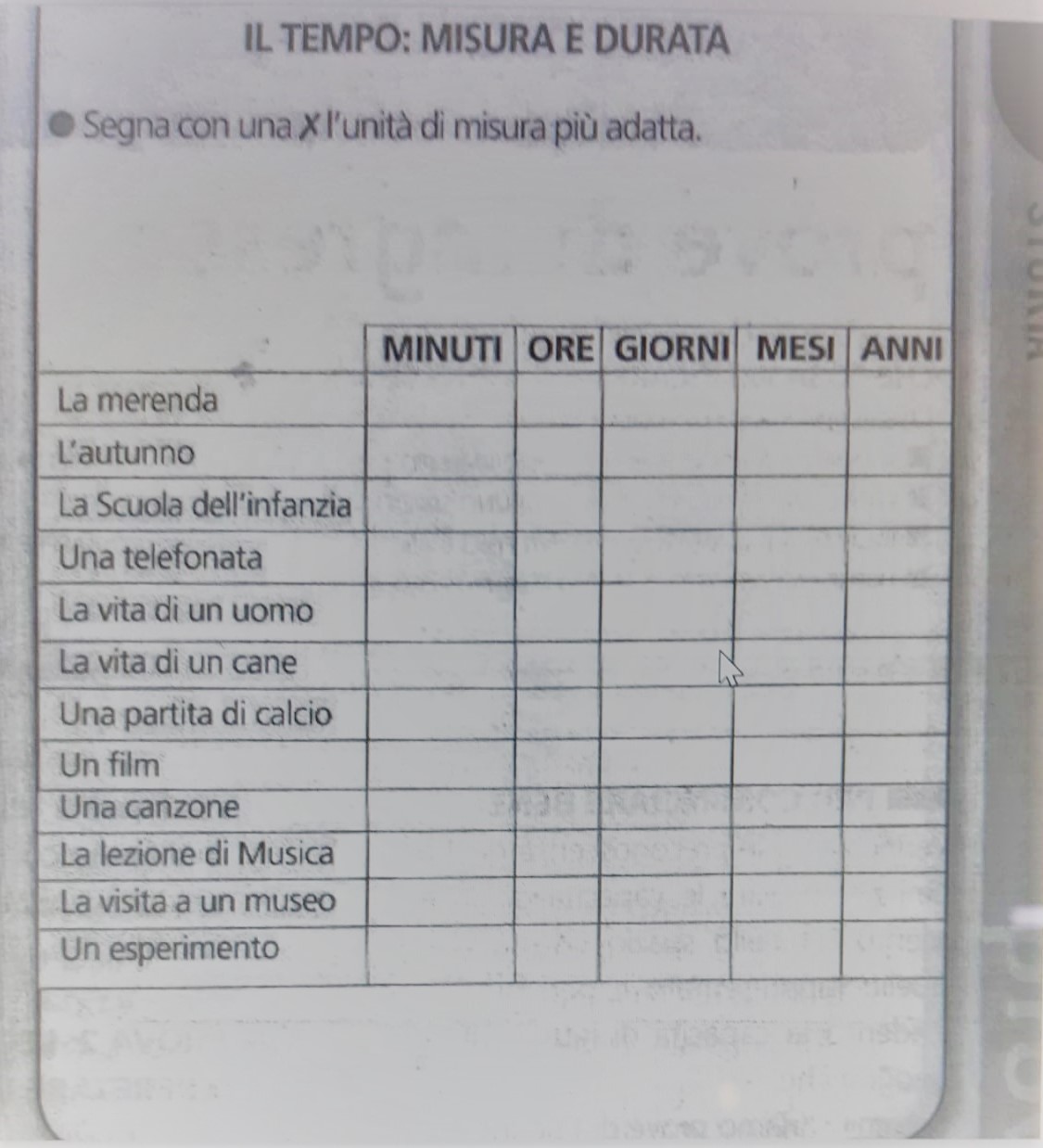 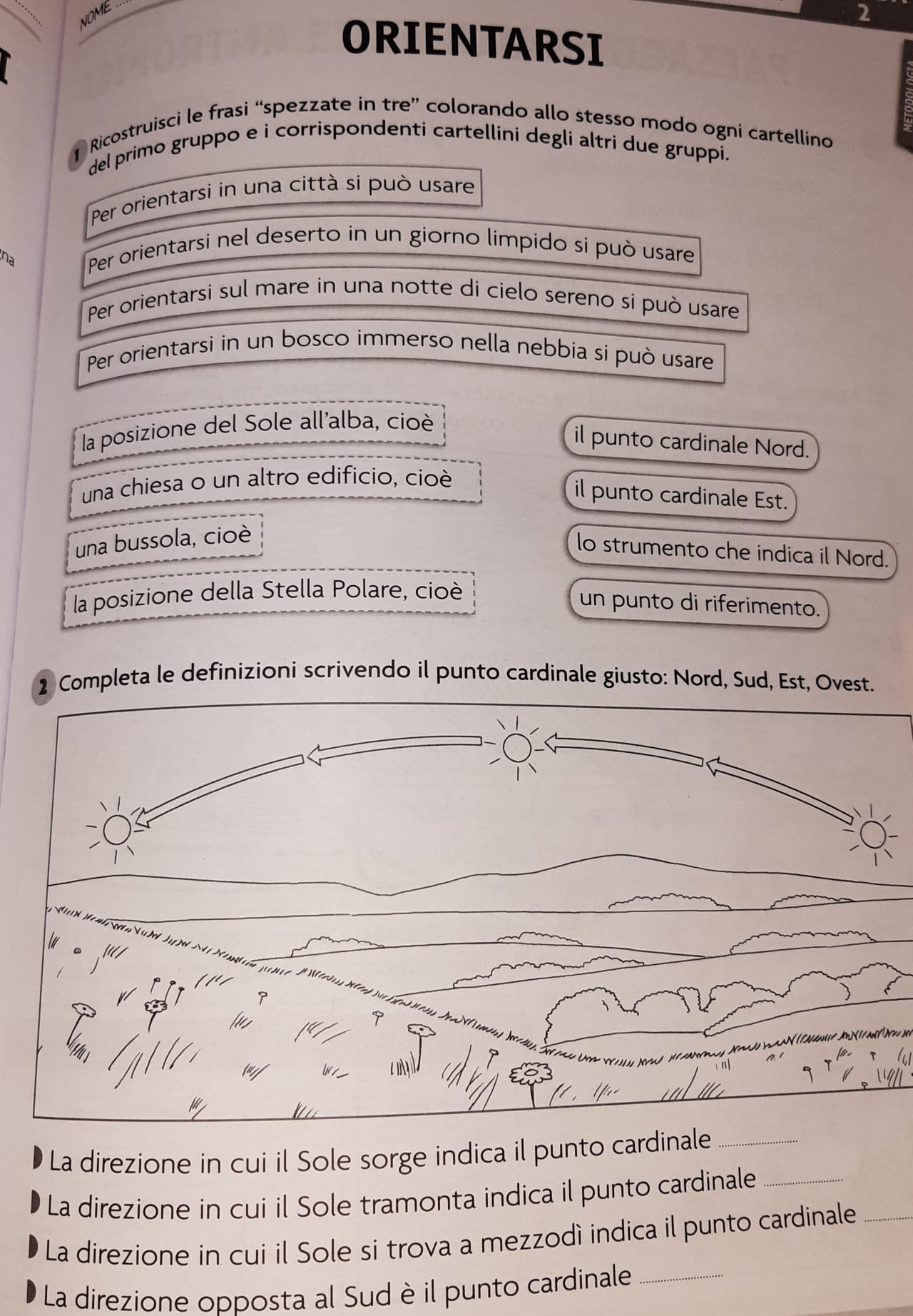 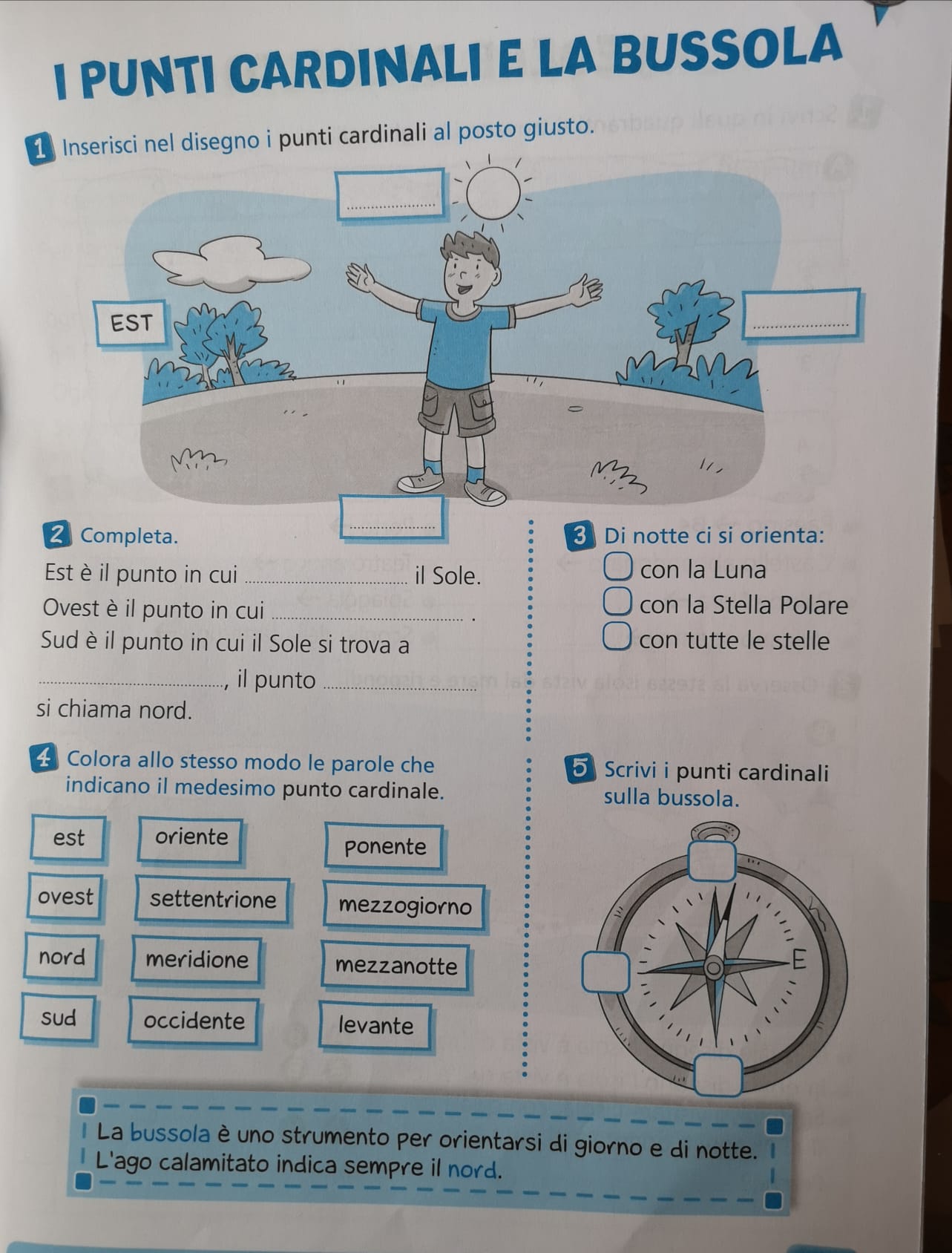 :
REGOLE DI COMPORTAMENTO CORRETTO
A SCUOLA RICORDA DI…
…COME CI SALUTIAMO AL MATTINO…
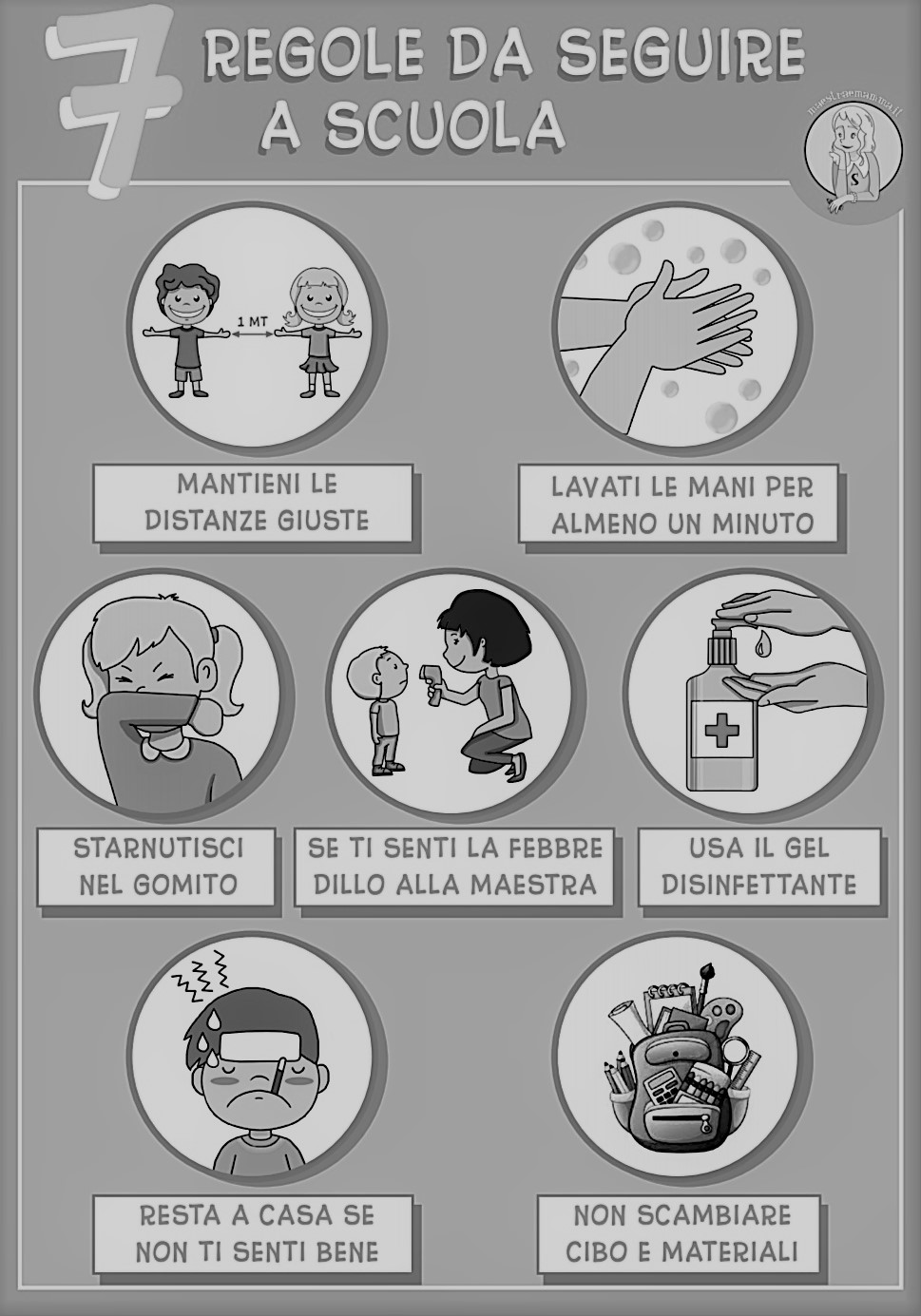 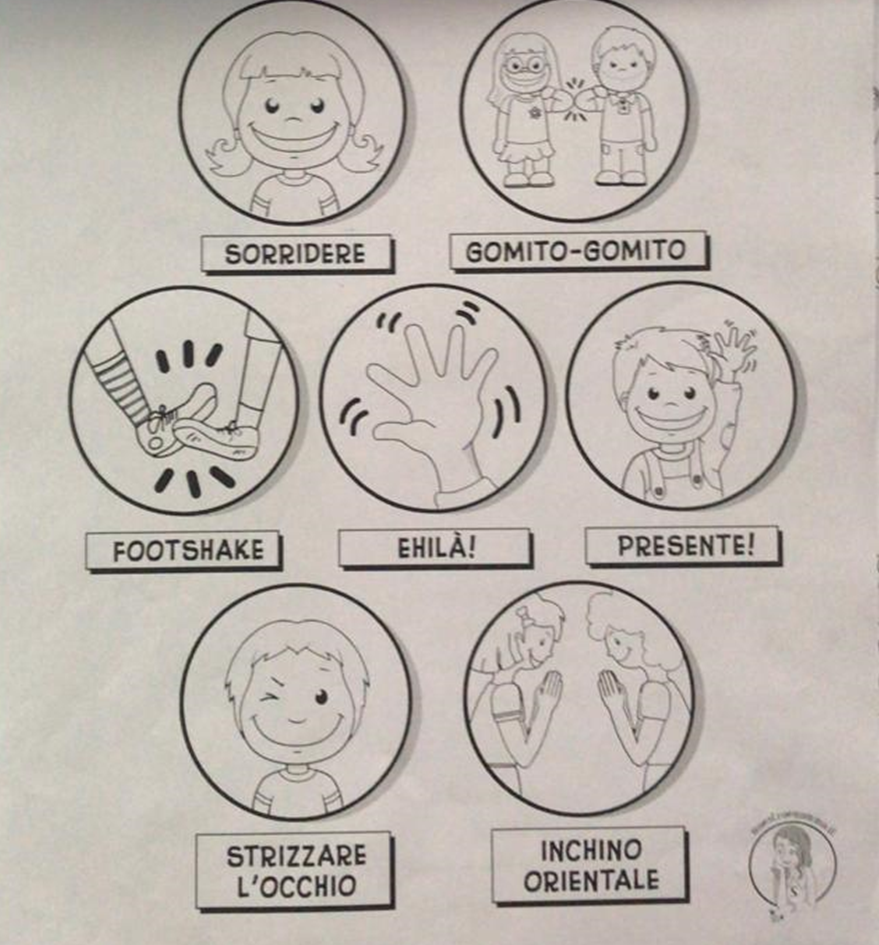 …Interpretare gestualmente canti e musiche sincronizzando i movimenti del corpo…: Vai su youtube e cerca Covid Jouer e divertiti
Cliccare due volte di seguito per visionare il vide
COMPLETA SUL QUADERNO
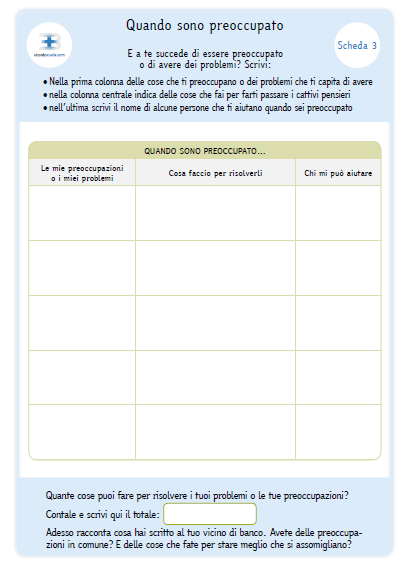